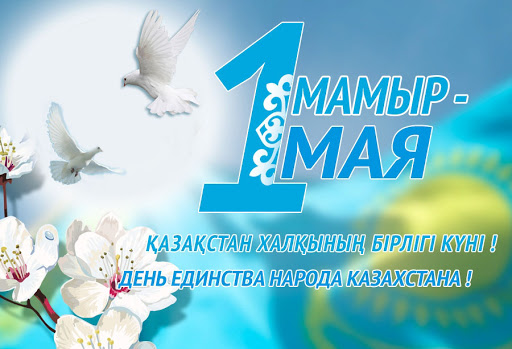 Выполнила воспитатель: 
Д/С №13 «Кораблик»
Асоскова А.Д.
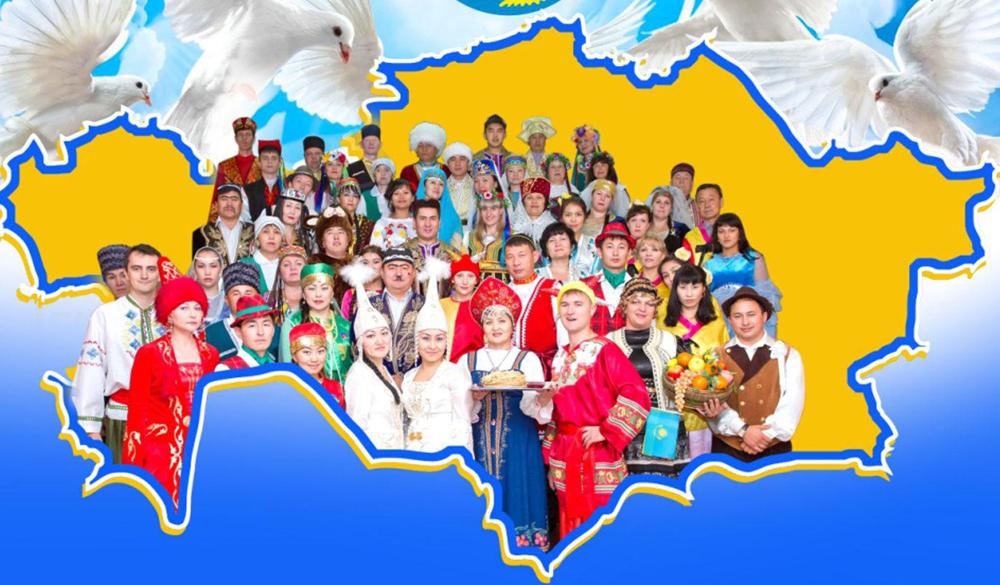 «Мой край»
Казахстан – это край и отар и пшеницы.
Край степи и горы вместивший в границы.
Край заоблачных пиков, Джайляу широких.
Край батыров, героев порывистых край.
Лишь о нем мои думы, о нем мои строки.
К. Ыдырысов
Под единым «шаныраком»
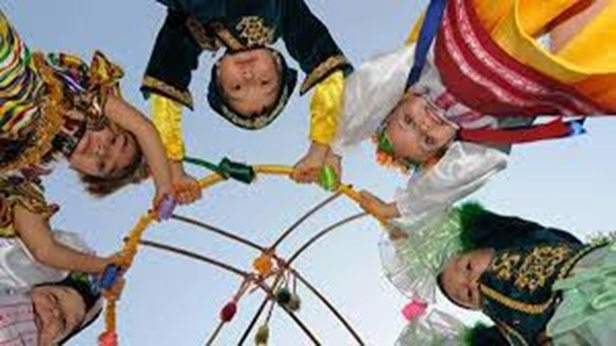 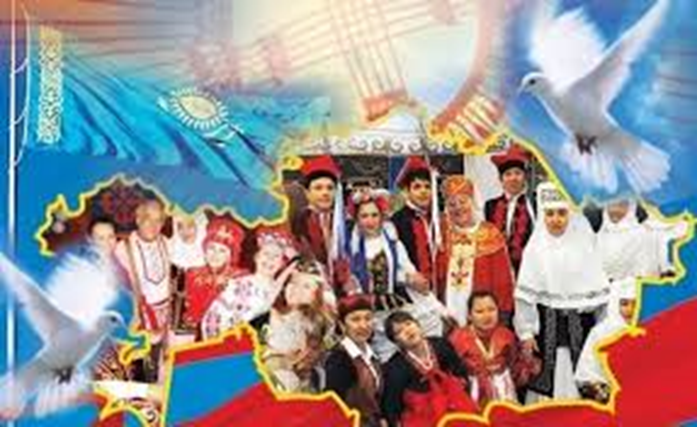 пословицы о Родине, о дружбе
Если дружба велика, значит,  Родина сильна.
- Народная дружба и богатство – дороже богатства.
- Родная земля – золотая колыбель
Физкультминутка «Нам хорошо»
В Казахстане мы живем,             
Есть у каждого свой дом,             
Есть работа,                               
Есть друзья,                              
Мама, папа есть и Я!
Народные национальные костюмы
Народы разных национальностей имеют национальные костюмы, посмотрите и скажите кому они принадлежат? 
       Русский   				    Беларусский 


Украинский 				Казахский
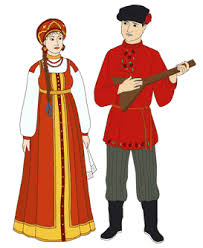 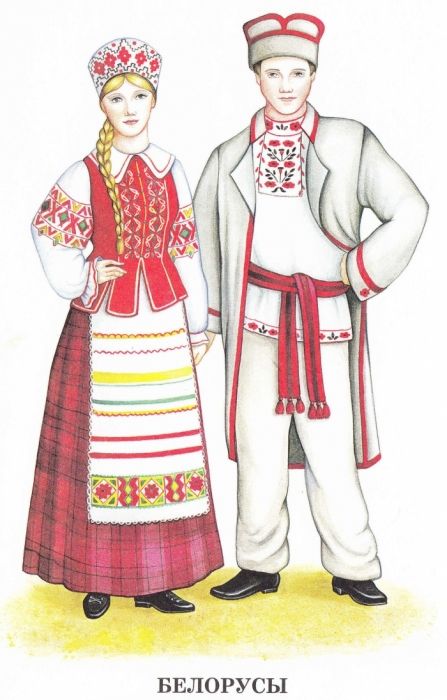 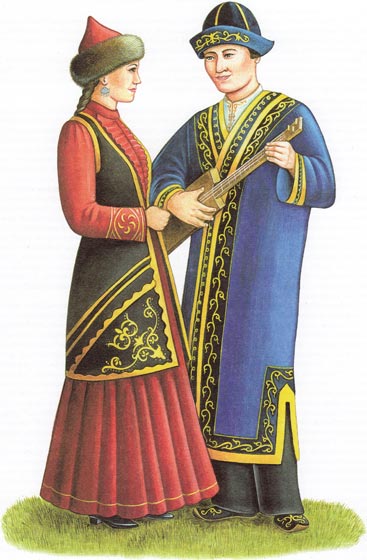 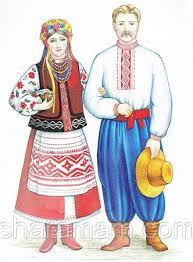 национальные музыкальные инструменты
Какой  национальности принадлежат музыкальные инструменты?				
				Цымбала 

		Домбра

Балалайка
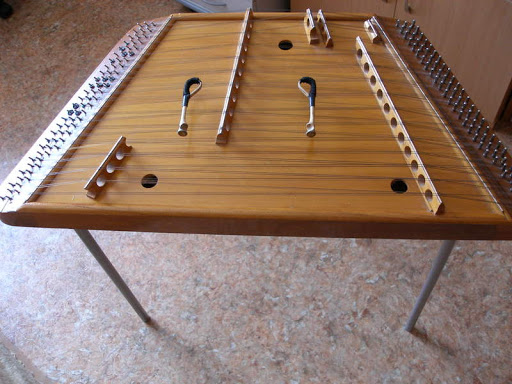 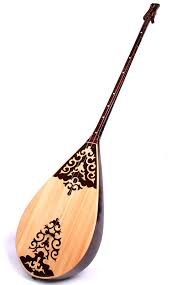 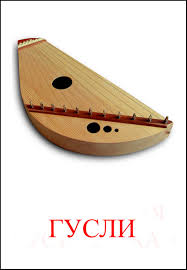 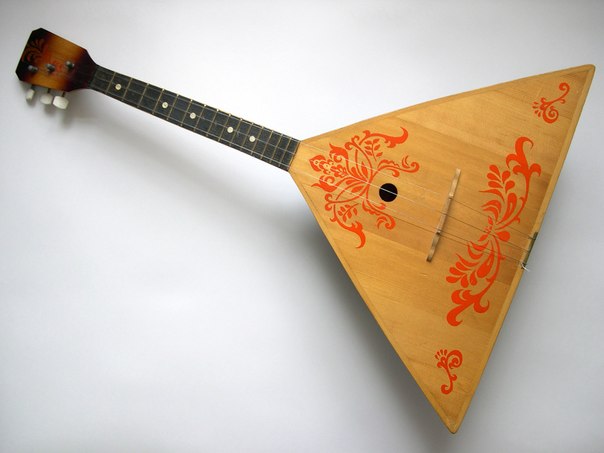 национальные игры разных  народов
«Такия»				 «Лапта», 






«Ручеек» 						«Мельница»
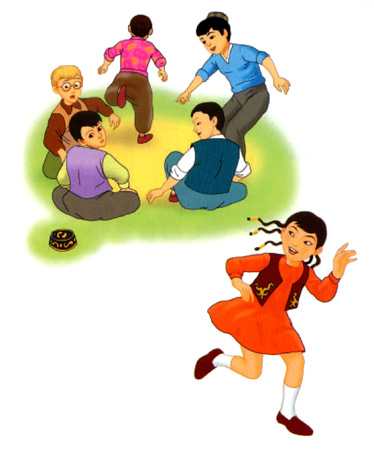 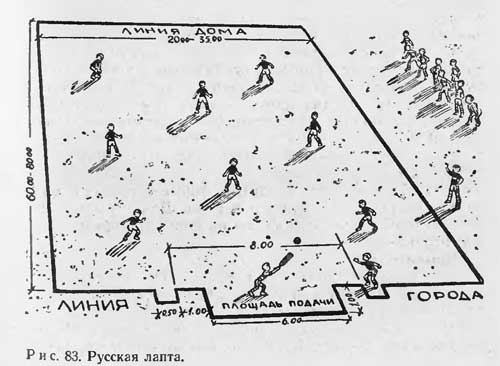 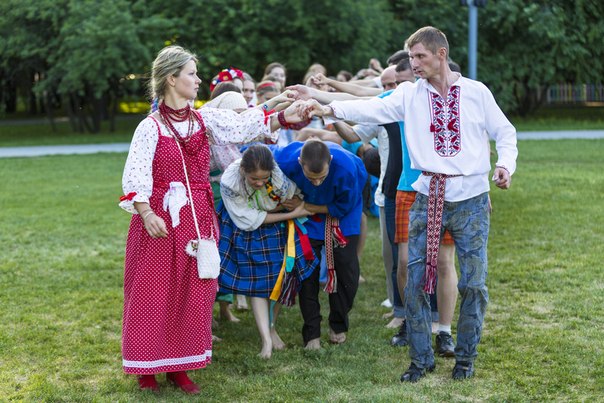 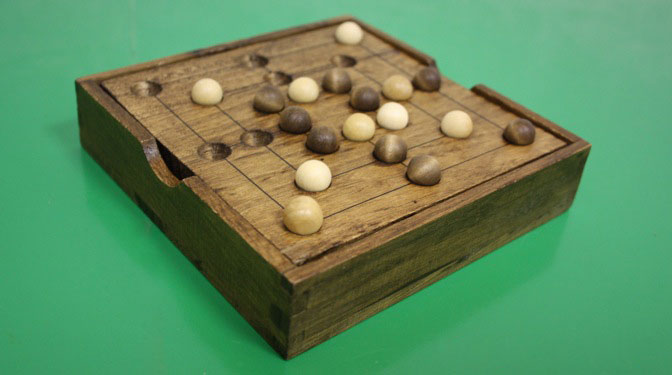 Мы все разные, но мы вместе
- Мы дружной семьею живем в Казахстане.
- Татары, уйгуры и русские с нами.
- Так пусть же крепнет, во веки веков
- Дружба народов всех возрастов!
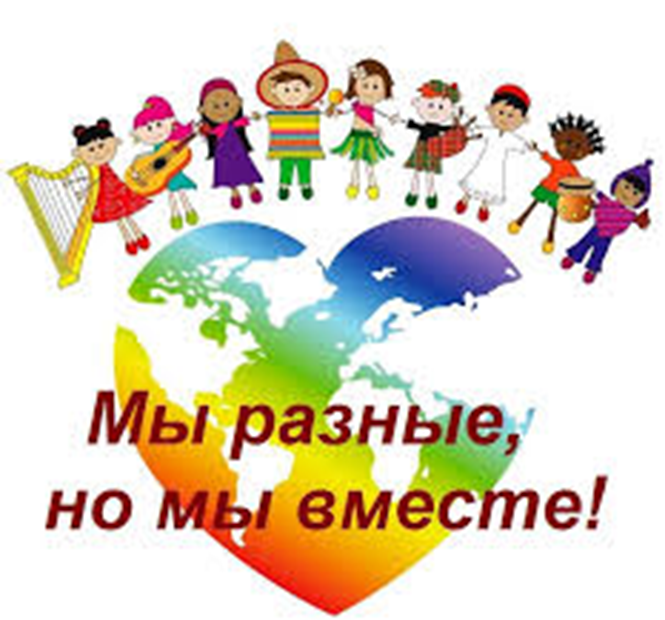 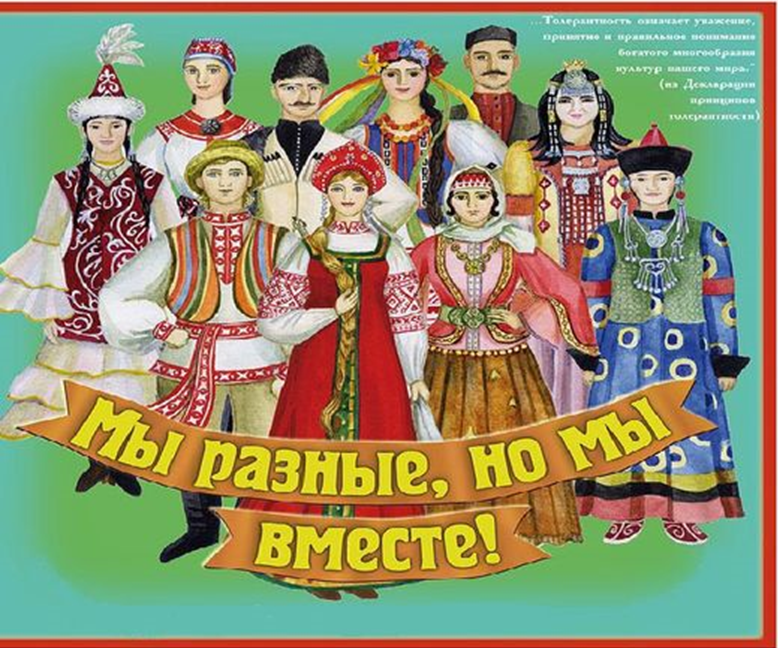 Стихи о дружбе
- Приходит каждый год праздник май.
                                                              - С собой он счастье нам несет.
                                                              - Ему все рады: взрослые и дети 
                                                                    на нашей солнечной планете.
                                                               - Кто б ни был ты, казах, татарин, 
                                                                    русский или еврей              
                                                               - Объединяет этот праздник всех людей.
                                                               - И наша дружба крепче расцветает. 
Дружат солнце и весна,
Дружат звезды и луна,
Дружат в море корабли,
Дружат люди всей земли,
Дружат птицы в вышине,
Дружат рыбы в глубине,
Дружит с небом океан,
Дружат люди разных стран.
Викторина «мой  Казахстан»
1. Государственная символика Республики Казахстан?
2. Национальная валюта?
3. Состязание акынов?
4. Первый летчик-космонавт Республики Казахстан?
5. Национальное жилище казахов?
6. Казахские музыкальные инструменты?
7. Казахский воин- герой?
8. Столица Республики Казахстан?
9. Национальное блюдо казахов на праздник Наурыз?
10. Национальный напиток казахов?
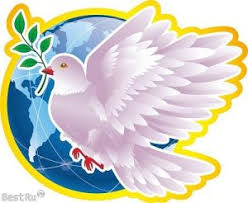